ORIENTACIJA
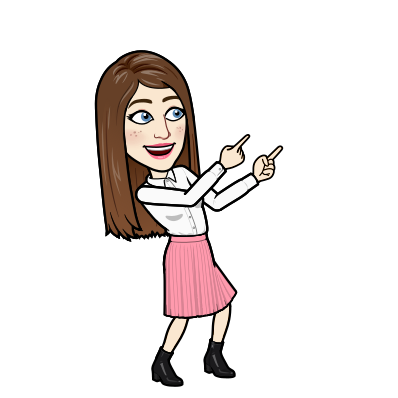 SDZ stran 73, 74
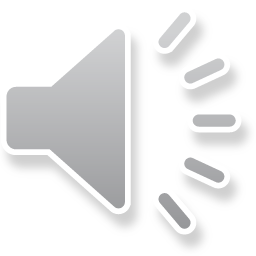 ORIENTIRATI SE
Se znajdemo v okolju.
Znamo določiti kje smo.
Znamo določiti kam gremo.
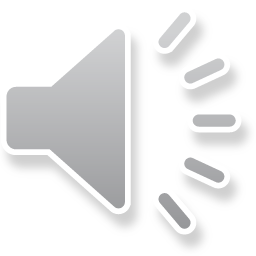 ORIENTACIJA DANES
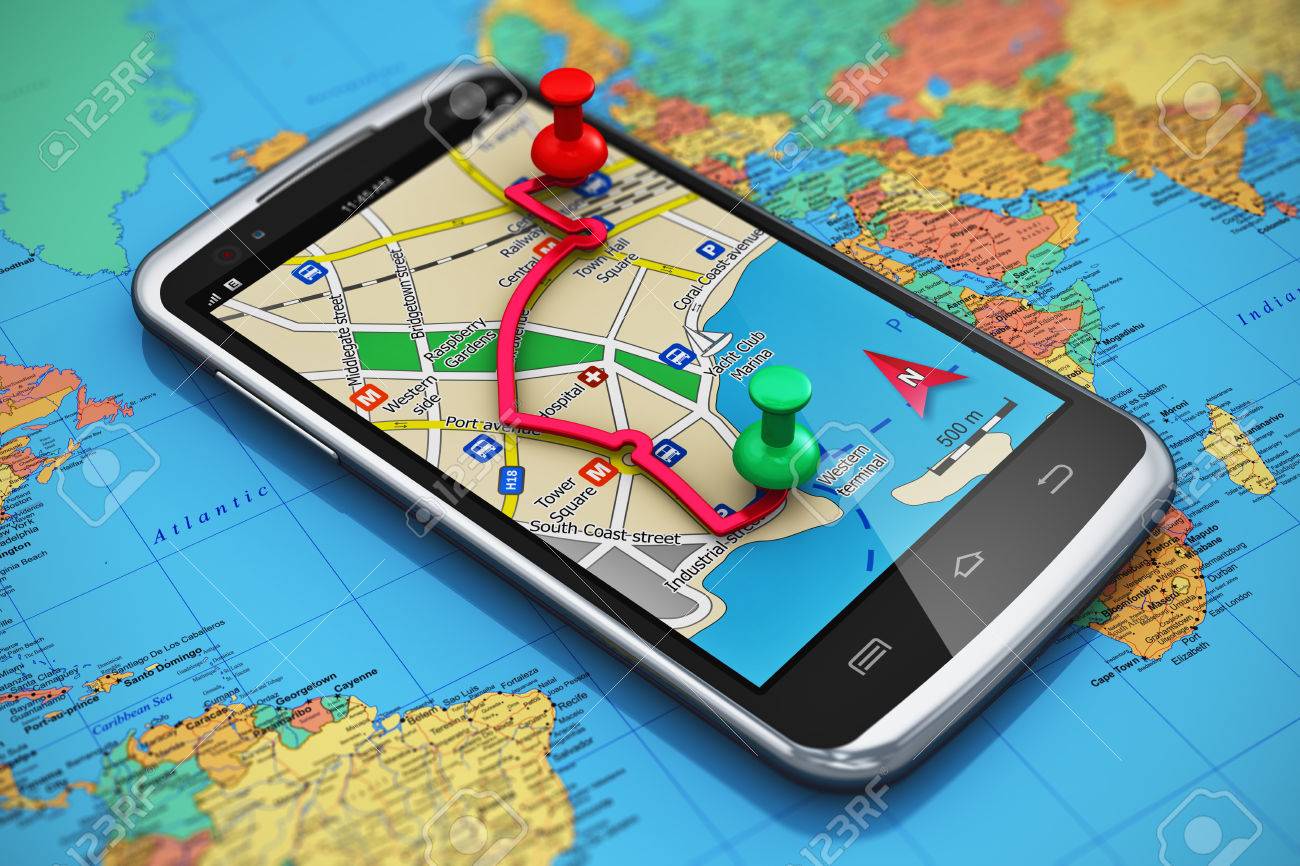 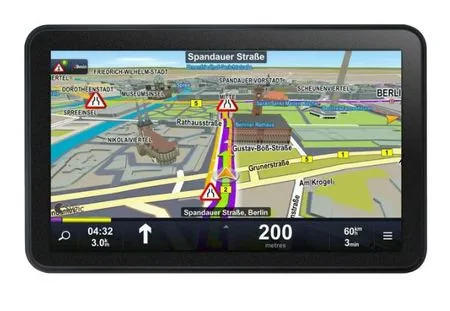 GPS- navigacija
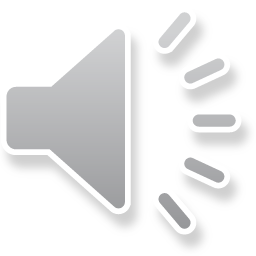 Kako pa so se 
ljudje orientirali 
včasih?
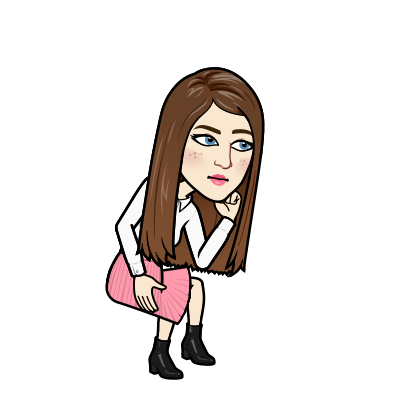 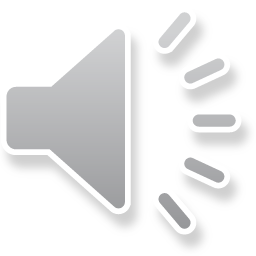 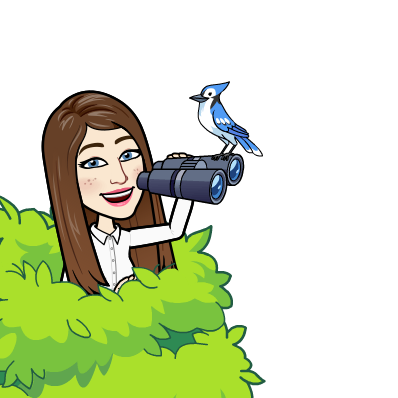 DOBRO SO 
ZNALI 
OPAZOVATI 
OKOLJE!
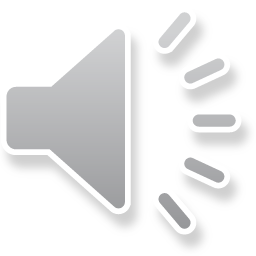 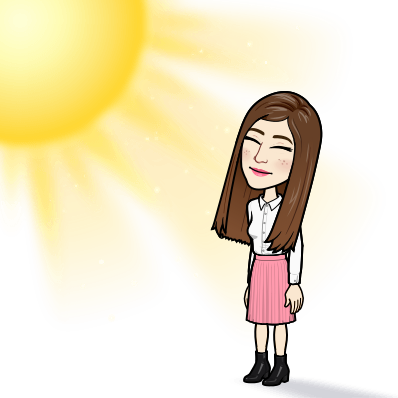 Opazovali so sonce!
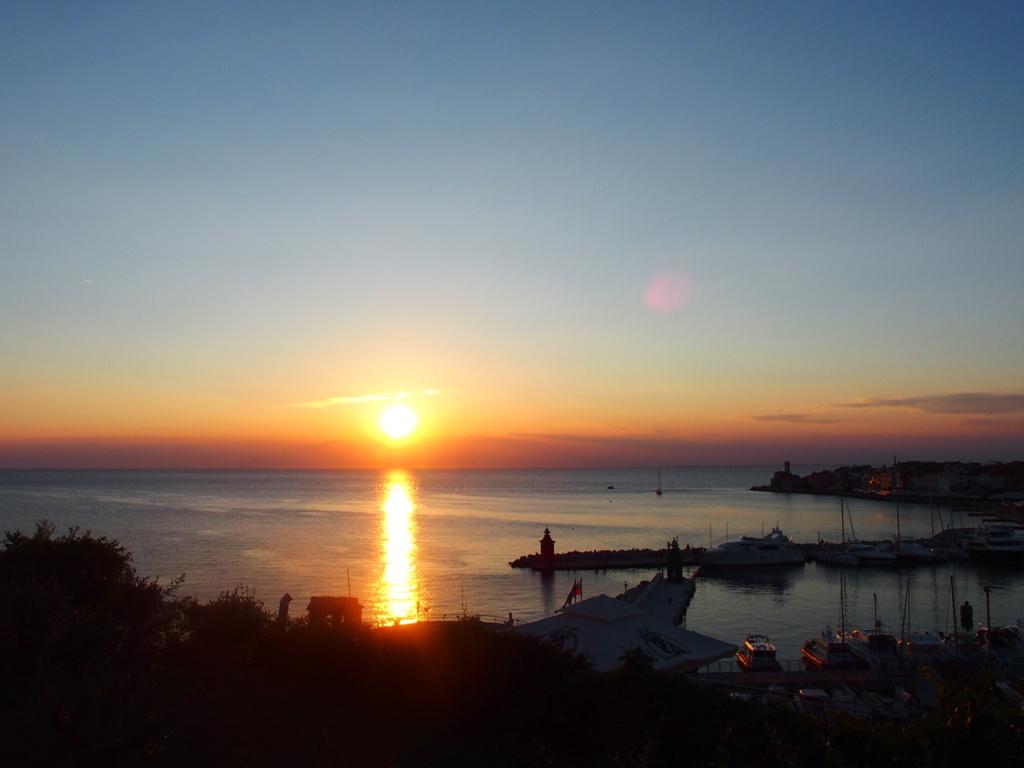 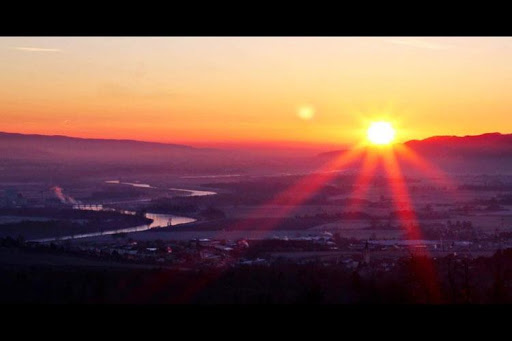 Sončni zahod
Sončni vzhod
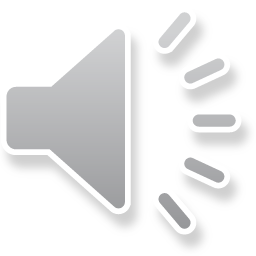 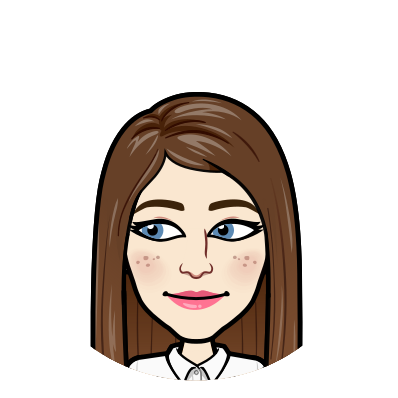 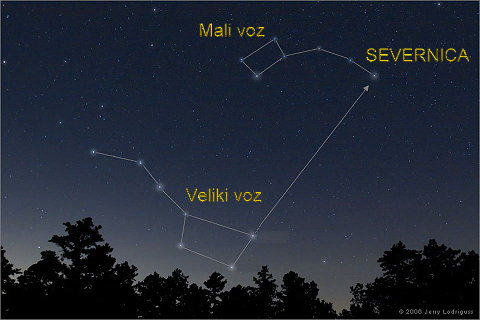 Poskusi jo poiskati 
tudi ti!
Opazovali so zvezde!
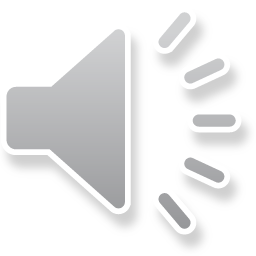 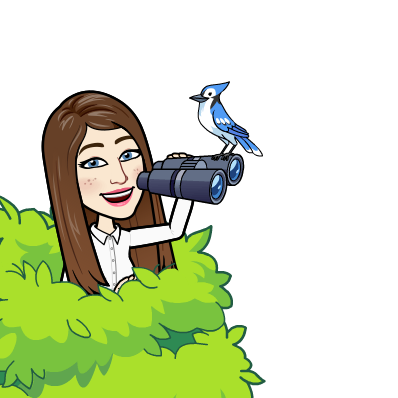 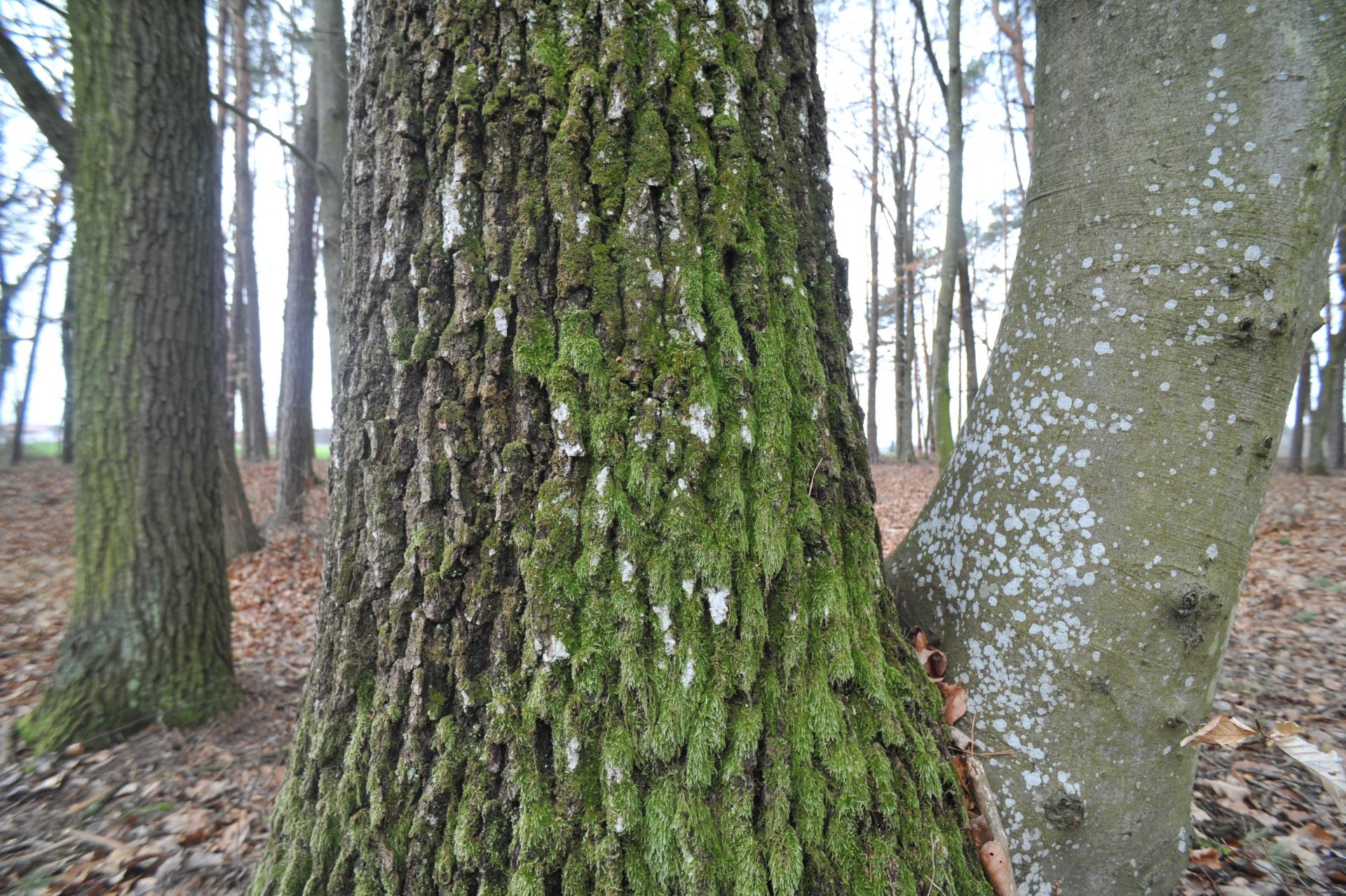 Kjer je na drevesu mah, je sever!
Opazovali so drevesa!
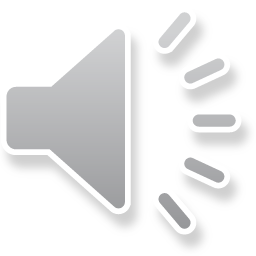 Kadar znamo določiti 
le eno smer neba, poznamo 
tudi ostale strani neba.
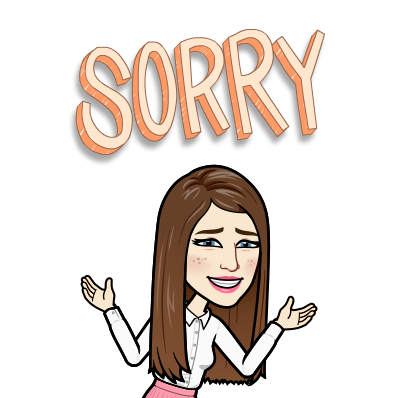 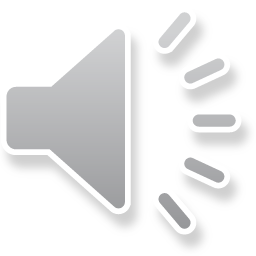 SEVER
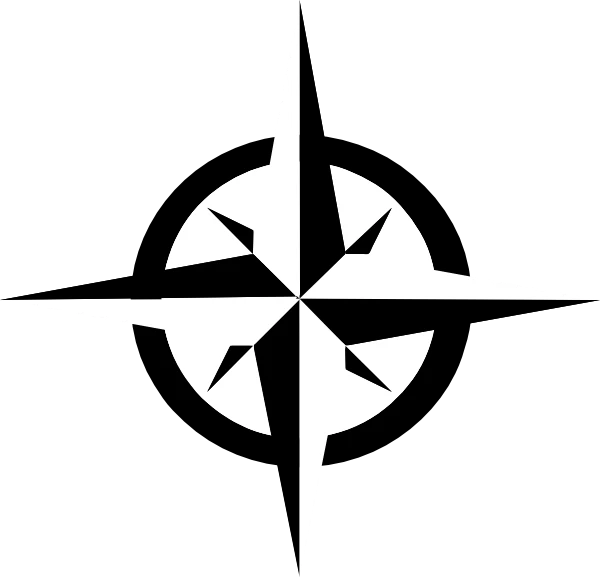 ZAHOD
VZHOD
JUG
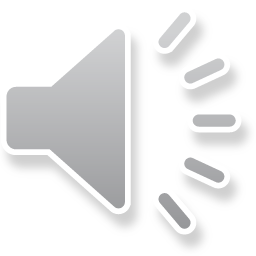 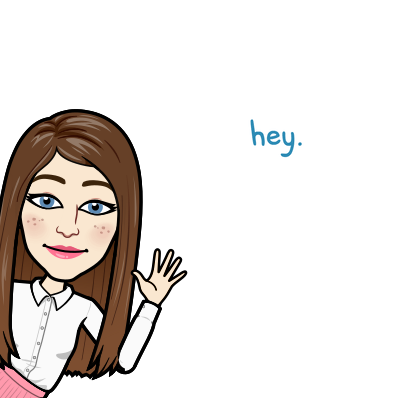 S
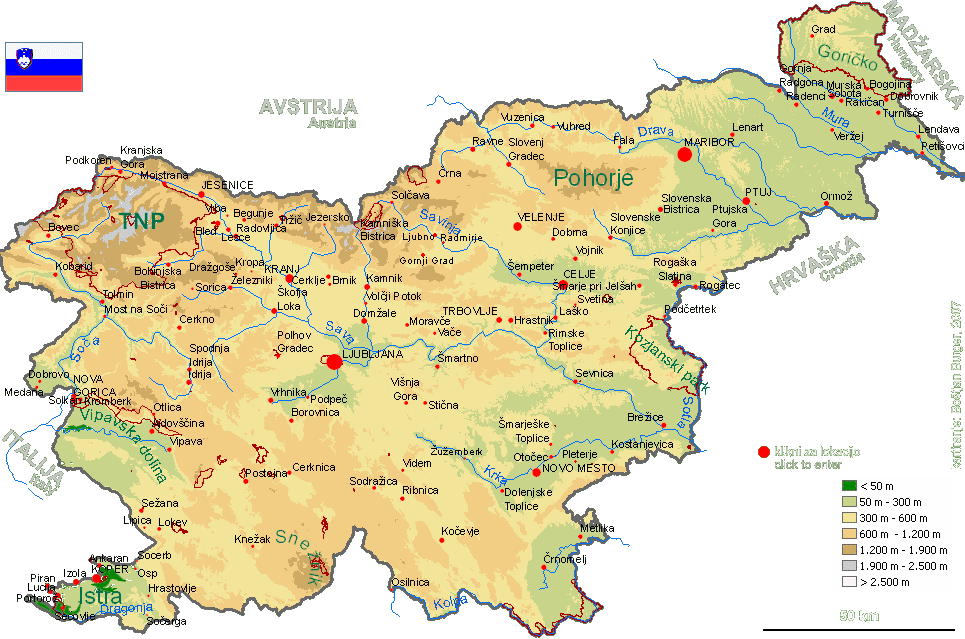 Katera država je naša severna soseda? In zahodna?
V
Z
Kje leži naš domači kraj?
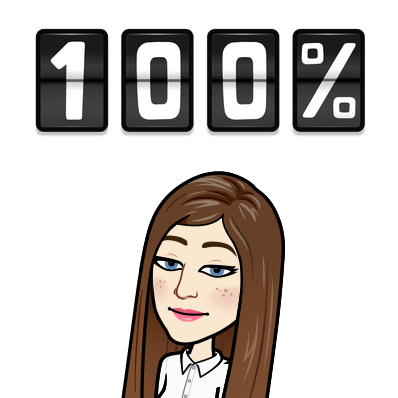 J
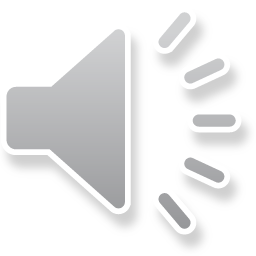 Kaj pa, kadar je vreme slabo, deževno, megleno, nevihtno? Takrat oblaki zastirajo sonce in pogled na zvezde in težko določimo strani neba.
Takrat si pa pomagamo s KOMPASOM. Kompas ima magnetno iglo, ki vedno kaže proti SEVERU. Z njim se lahko orientiramo podnevi in ponoči. Tudi v slabem vremenu.
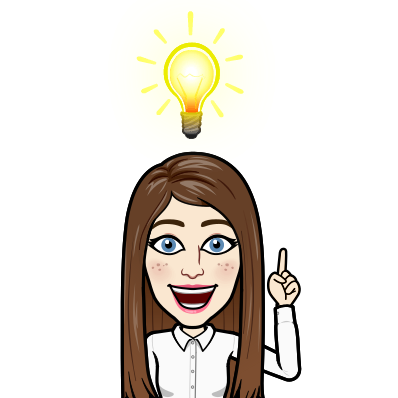 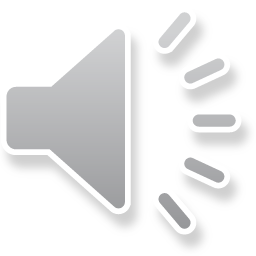 KOMPAS
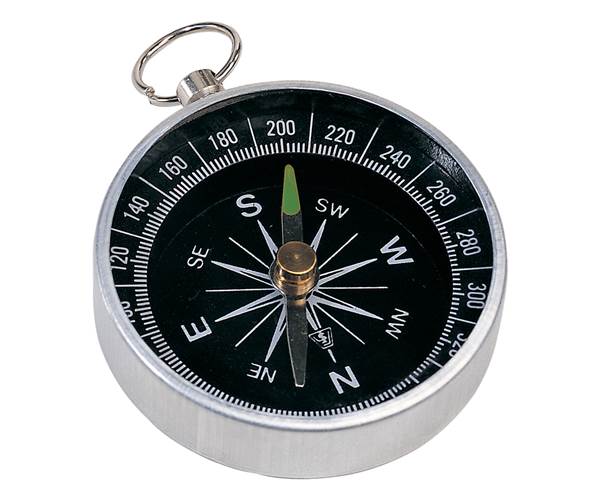 Naprava za določanje 
strani neba.
Je najbolj 
zanesljiva.
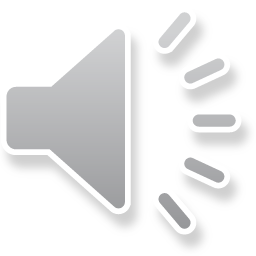 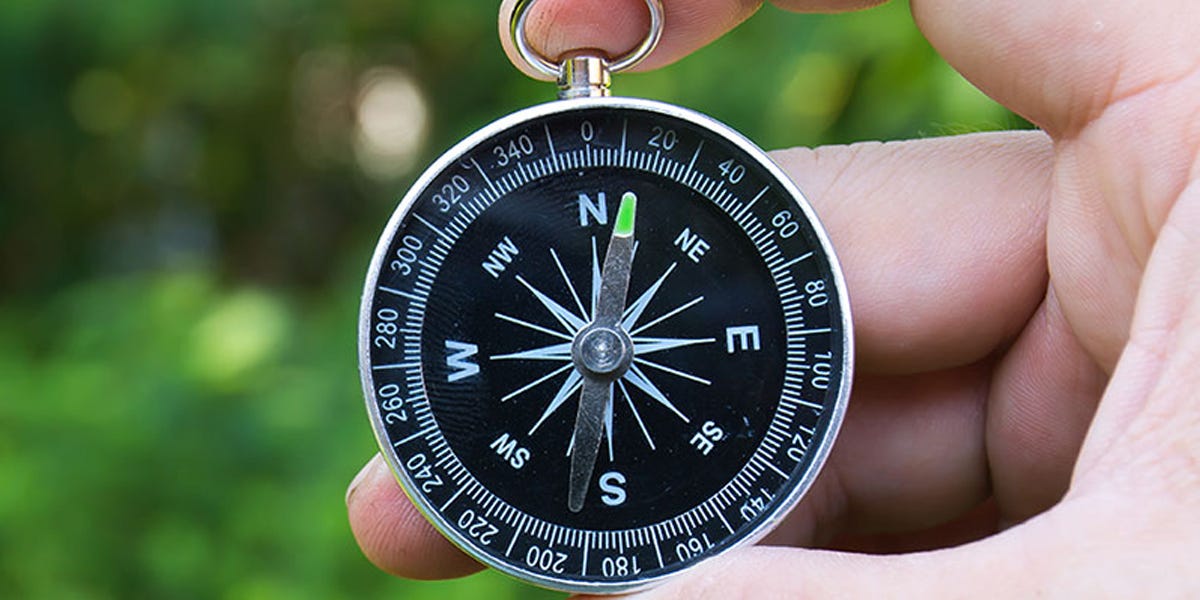 ŠTEVILČNICA
MAGNETNA 
IGLA
OZNAKE ZA 
SMERI NEBA
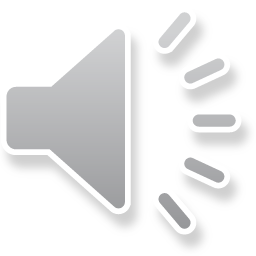 Oznake za smeri neba so na kompasu
v angleškem jeziku:
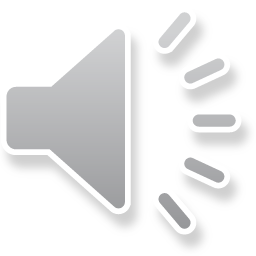 Naloga zate…
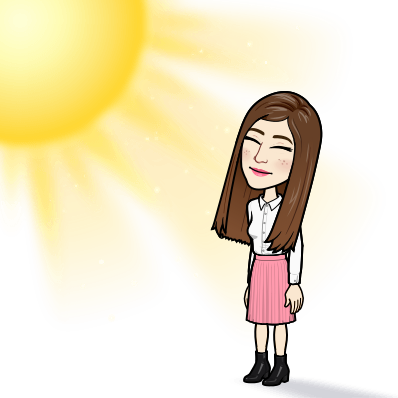 Opazuj, kje vzhaja sonce. Tam je torej vzhod. Obrni se tako, da z DESNO ROKO kažeš proti vzhodu in z LEVO proti zahodu.  
Sedaj tudi veš, da je pred tabo SEVER in za tabo je JUG.
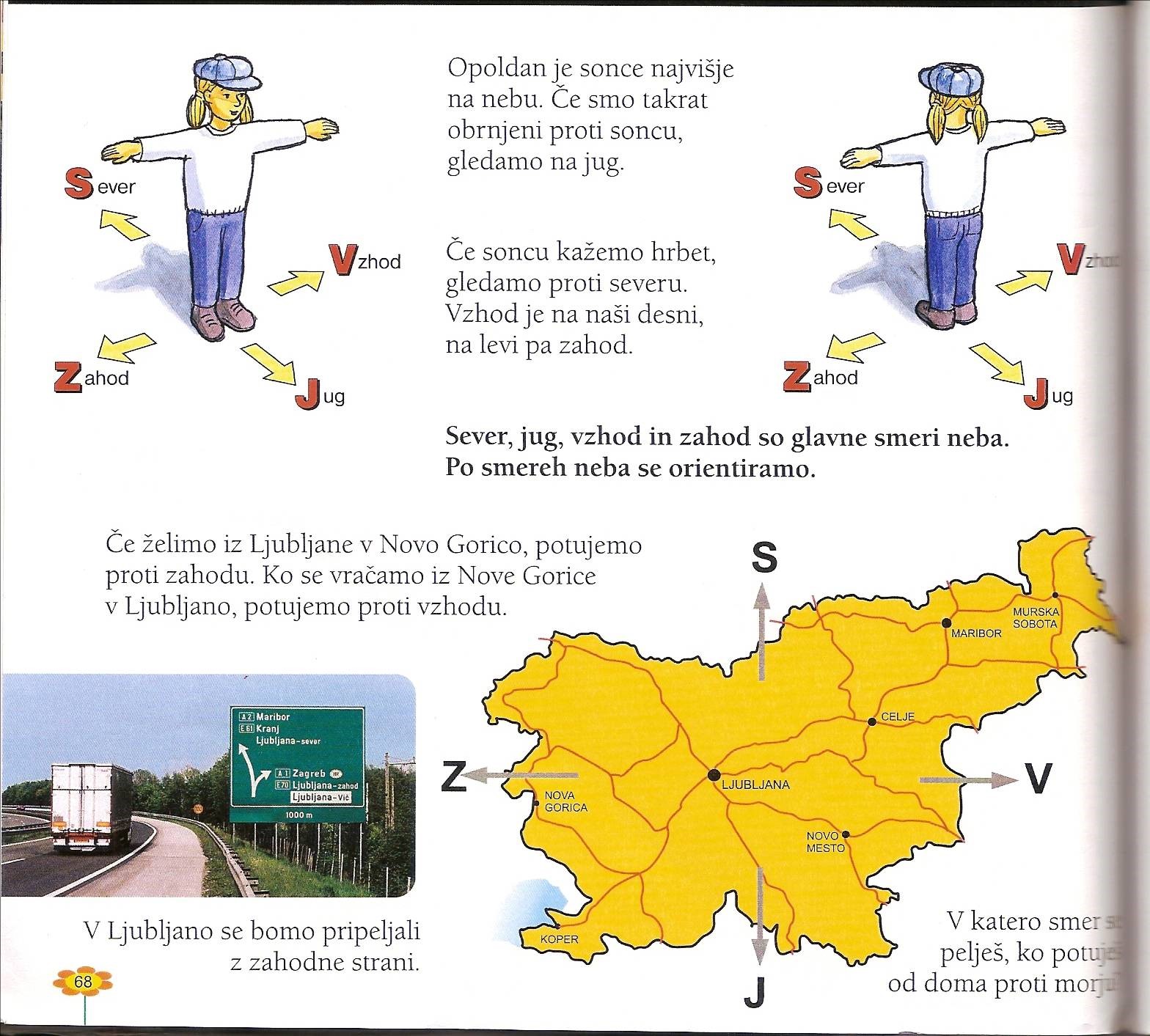 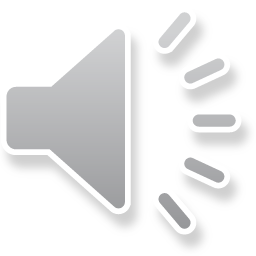